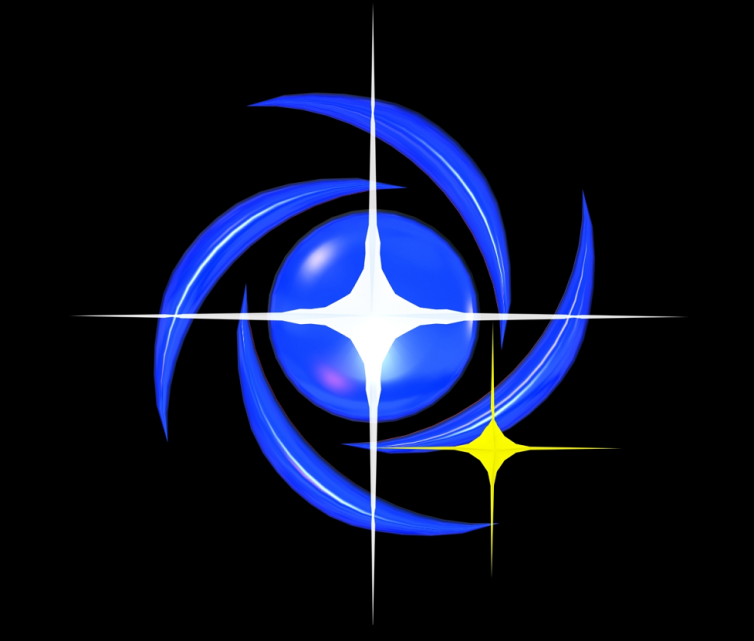 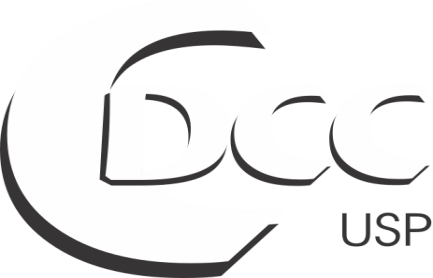 Centro de Divulgação Cientifica e Cultural
Centro de Divulgação da Astronomia
Observatório Dietrich Schiel
Desvendando os
Buracos Negros
Giovana C. Bertolino
giovana.bertolino@usp.br
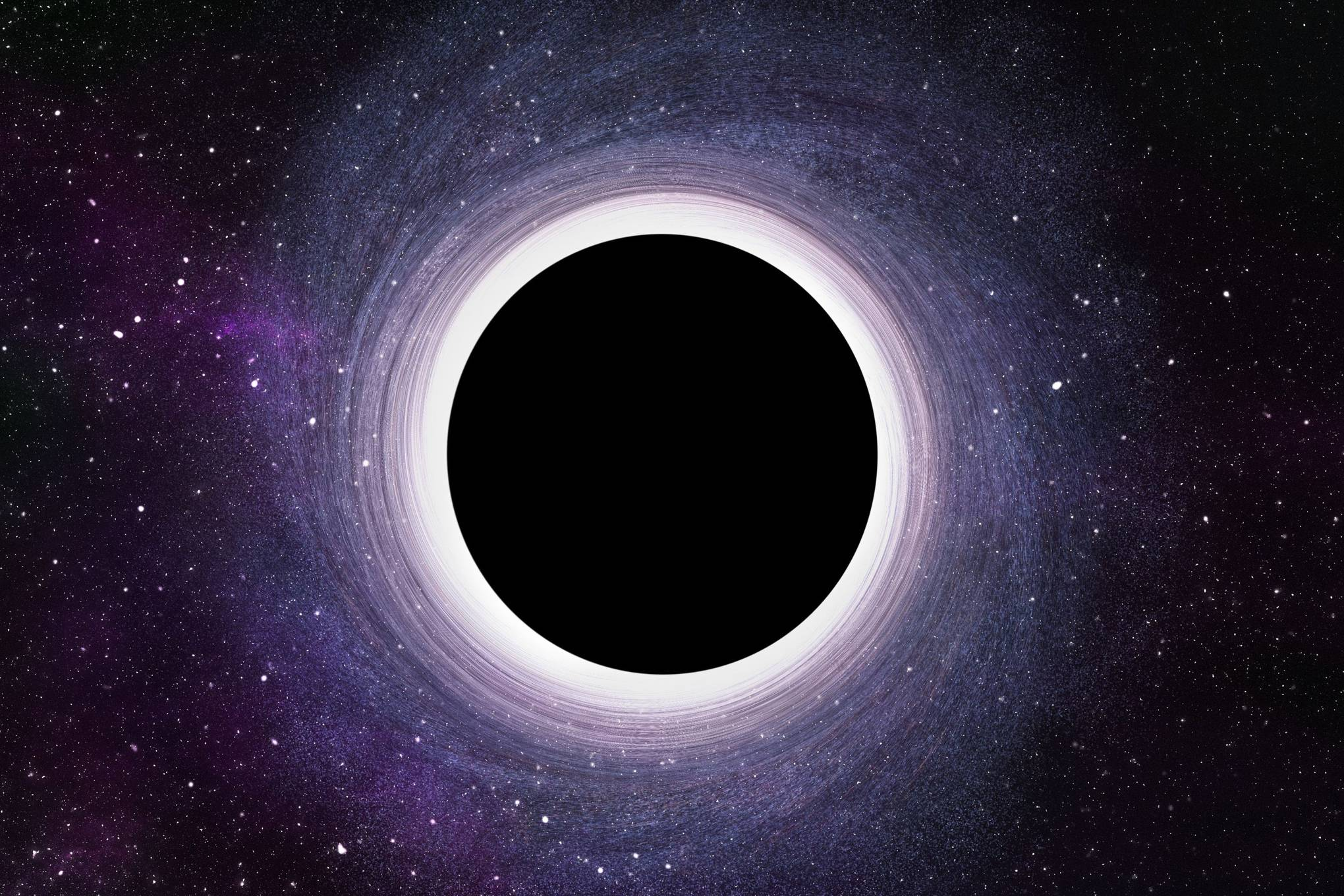 O que são Buracos Negros ?
[Speaker Notes: De acordo com a Teoria da Relatividade Geral, um buraco negro é uma região do espaço onde nada, nem mesmo partículas na velocidade da luz conseguem escapar.]
Como tudo começou...
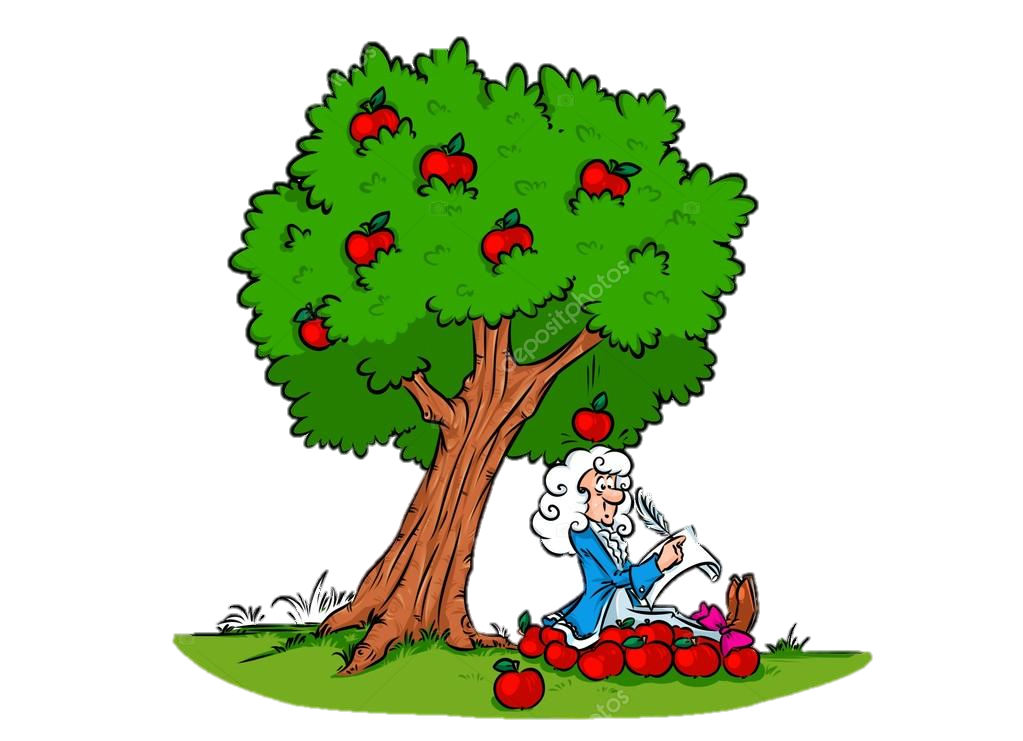 1687 Isaac Newton publica a 
Lei da Gravitação Universal .
As estrelas negras ...
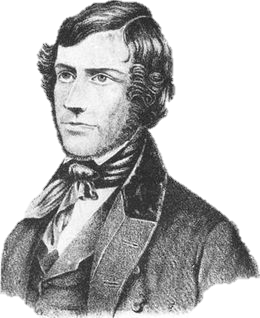 John Michell - 1783
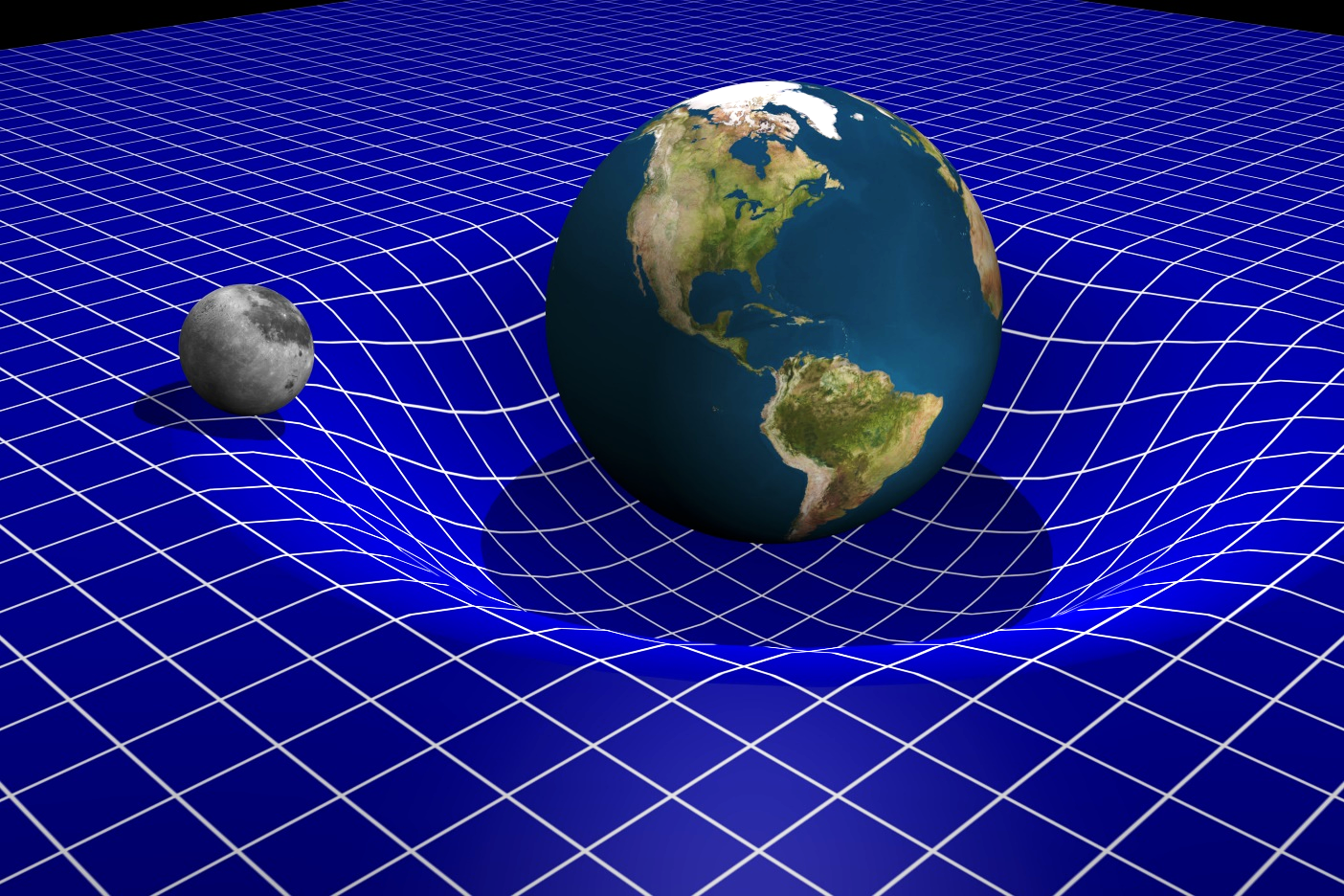 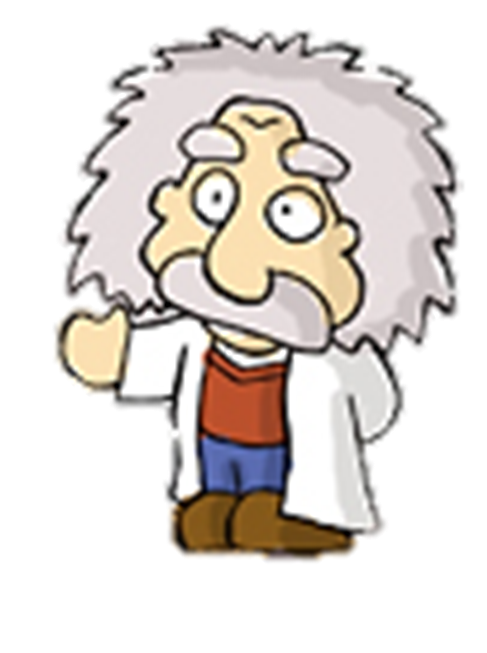 Albert Einstein- 1915
[Speaker Notes: Segundo Einstein a gravidade de um corpo é definida por sua massa. Essa deforma o tecido do espaço, quanto maior a massa maior a gravidade de um corpo.]
Como se forma um buraco negro ?
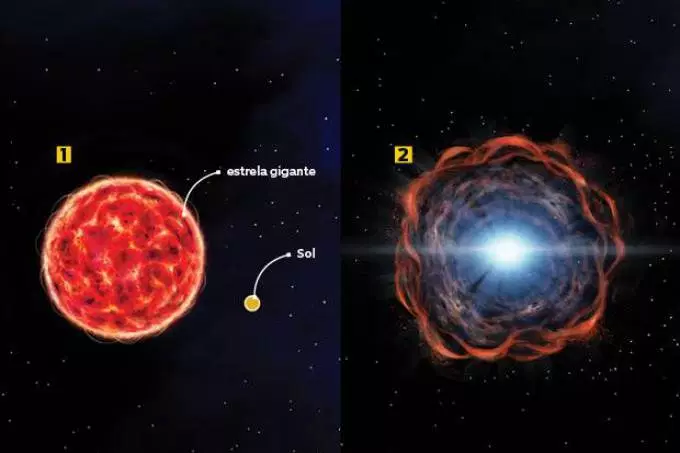 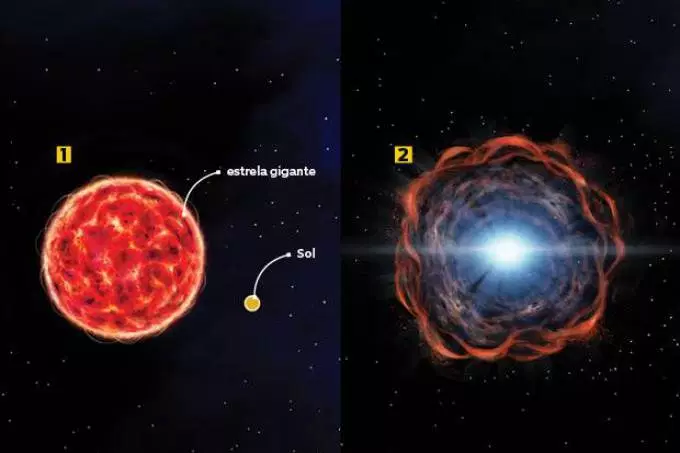 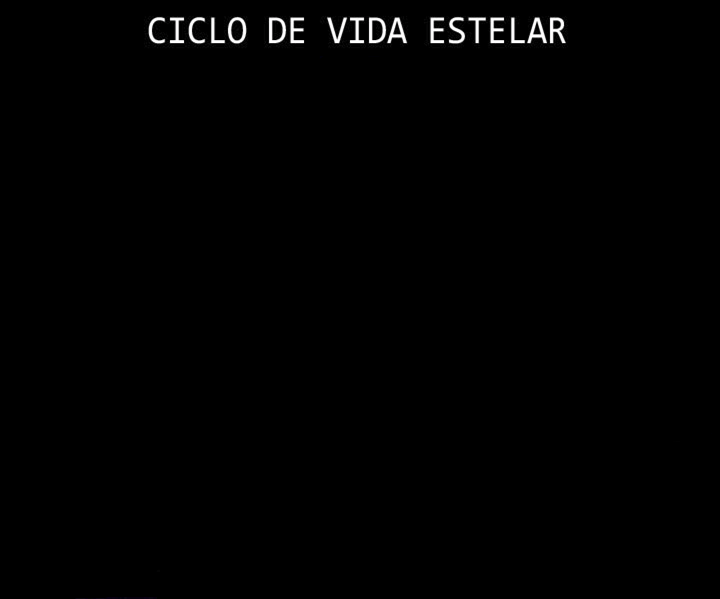 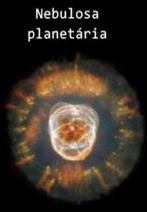 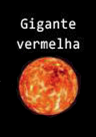 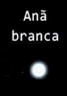 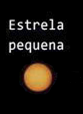 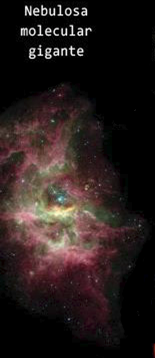 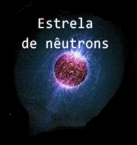 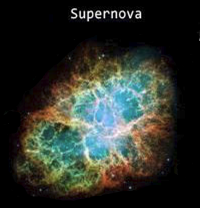 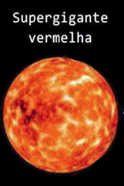 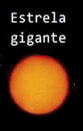 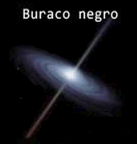 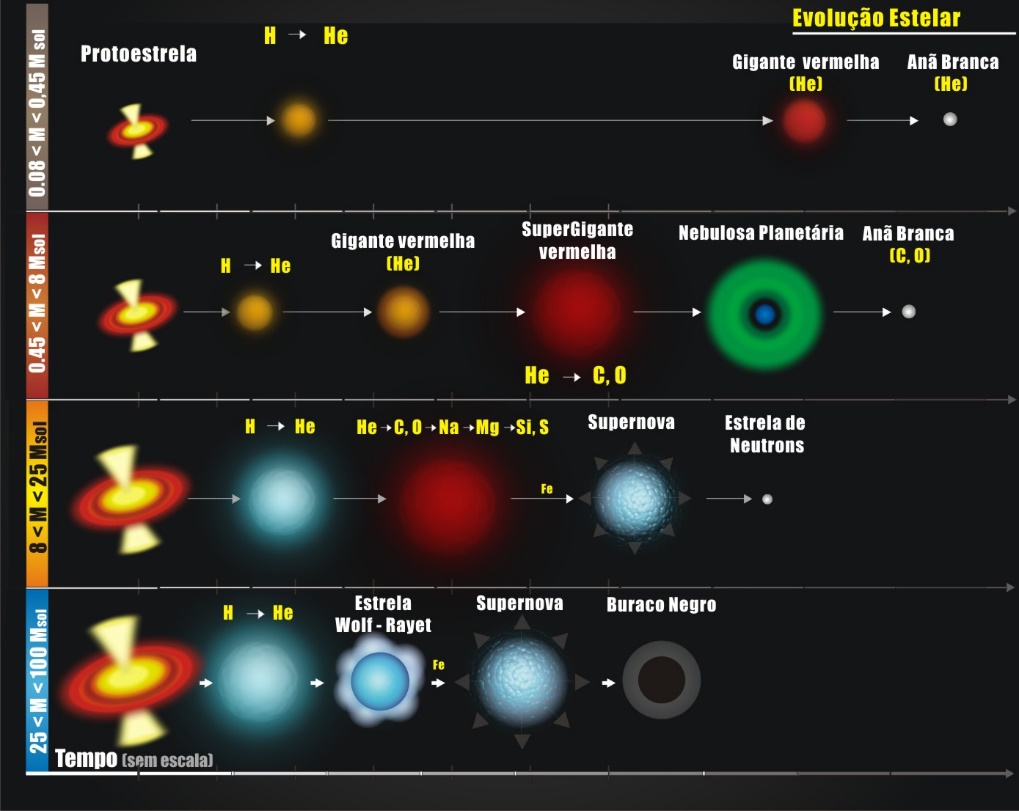 O “pai” dos Buracos negros
John Archibald Wheeler - 1967
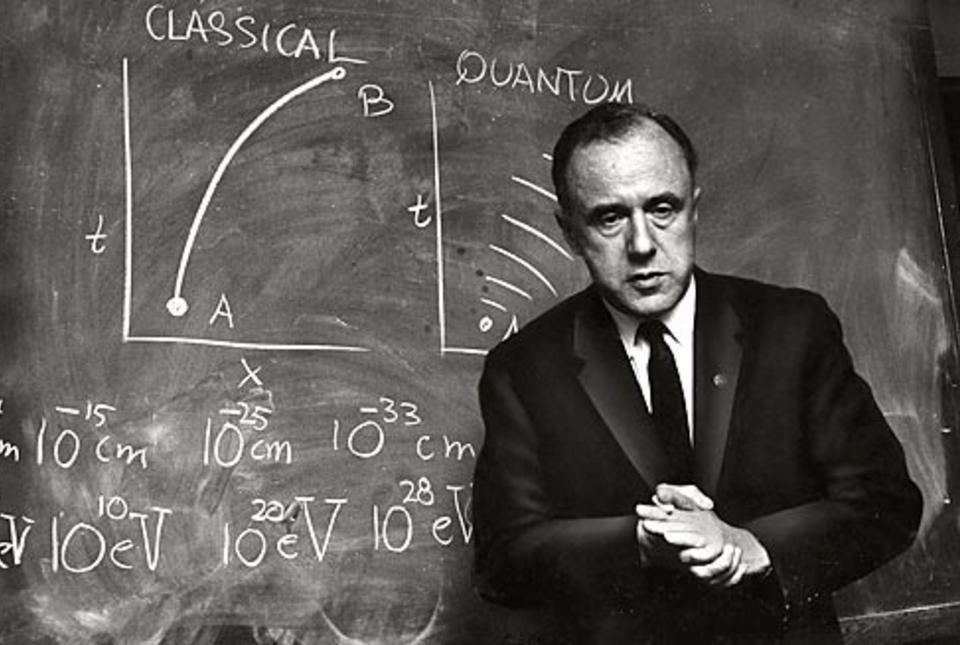 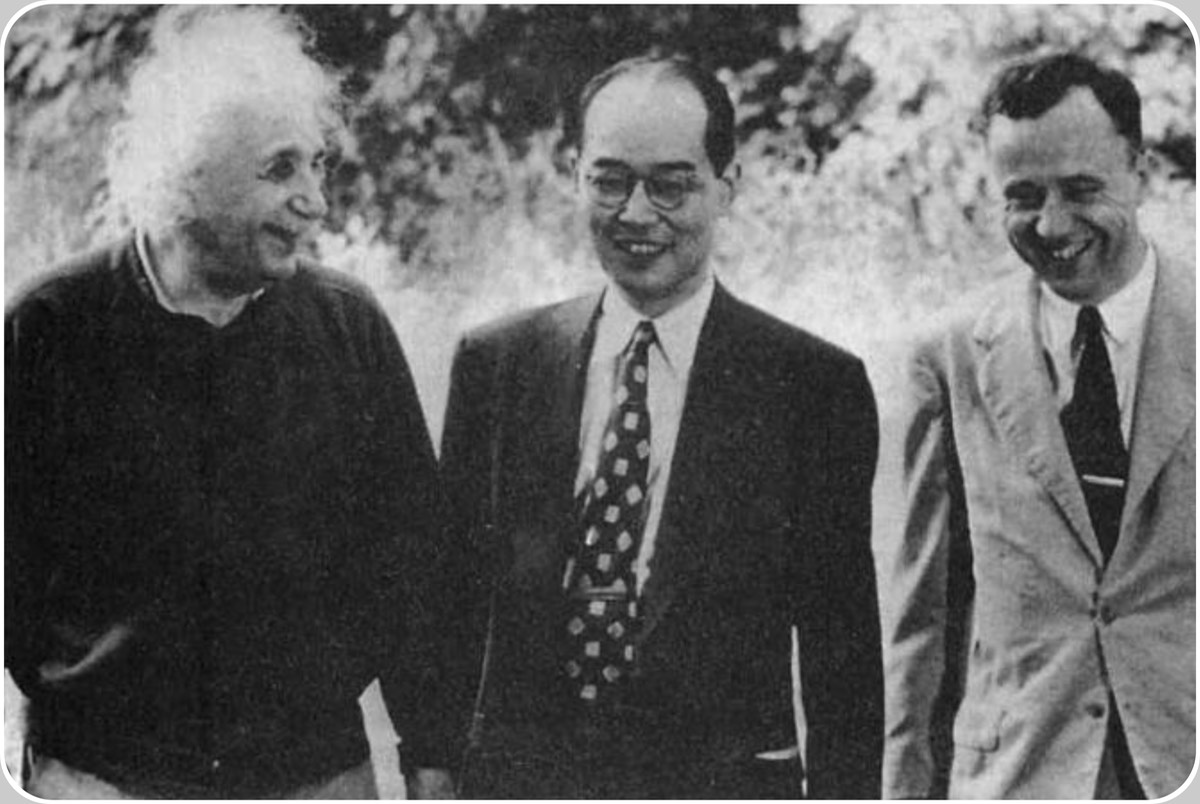 Composição de um buraco negro
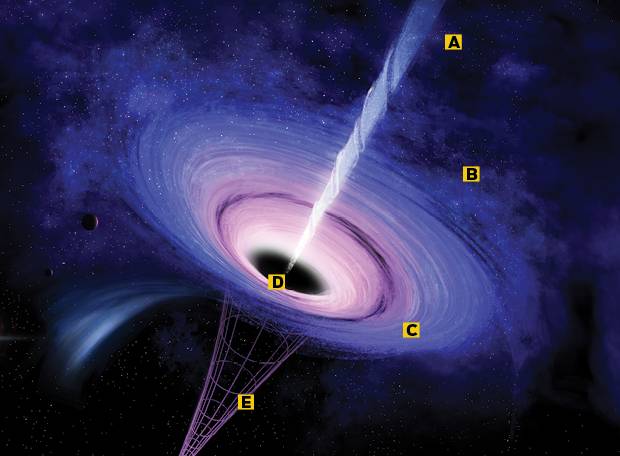 Jatos relativísticos
Disco de acreção
Horizonte de eventos
Ergosfera
Singularidade
Porque nada escapa do buraco negro ?
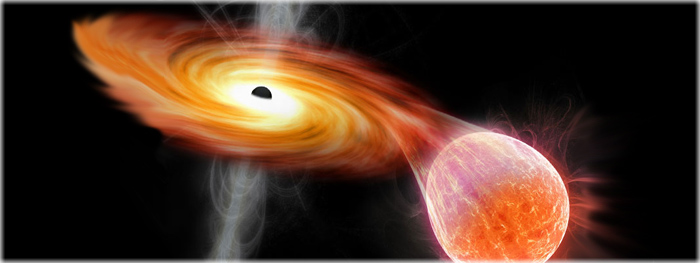 [Speaker Notes: Quanto maior a gravidade de um corpo maior é também a velocidade de escape, que é a velocidade mínima necessária para deixar o campo gravitacional.]
A Velocidade de Escape
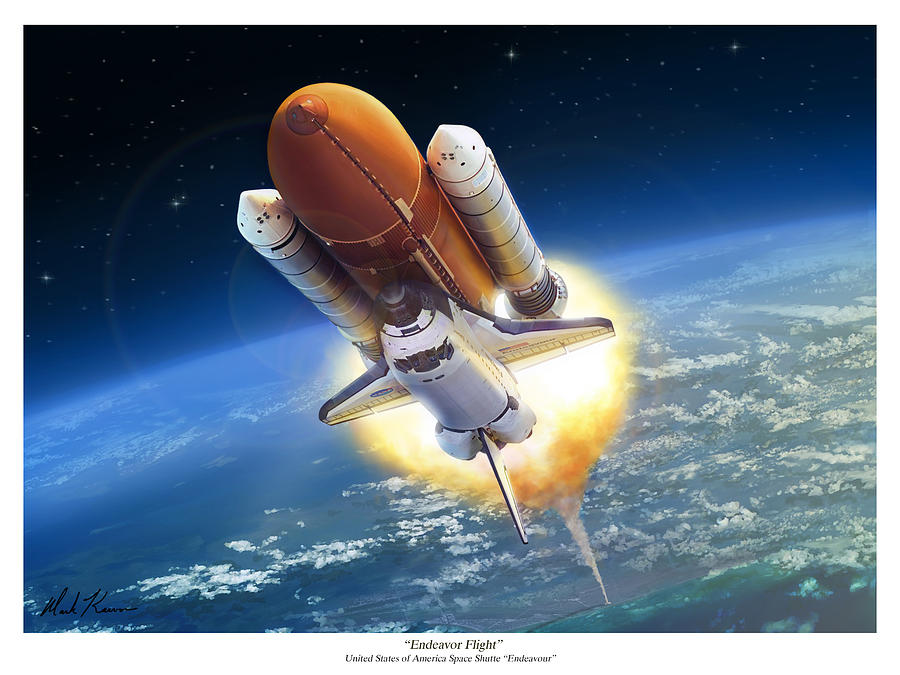 [Speaker Notes: Por exemplo, para que um foguete saia da Terra para o espaço ele precisa de uma velocidade de 40.320 km/h. 
Em Júpiter, teria de ser 214.200 km/h. Essa diferença muito grande, é porque sua massa é muito maior que a da Terra.]
Velocidade de Escape dos Planetas
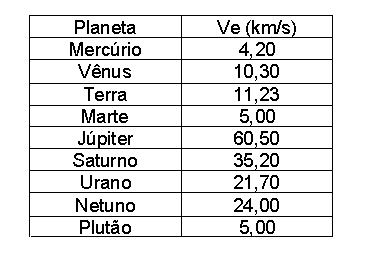 Velocidade de Escape do Buraco Negro
Mais de 300.000 Km/s !
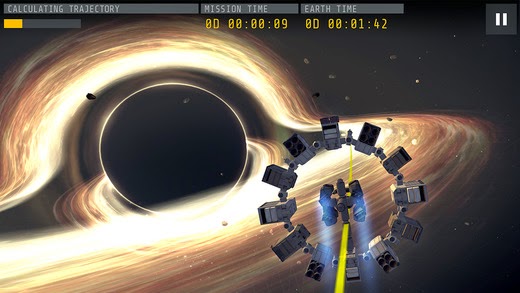 Problema !!!
Nada viaja mais rápido que a luz !
A velocidade da luz!
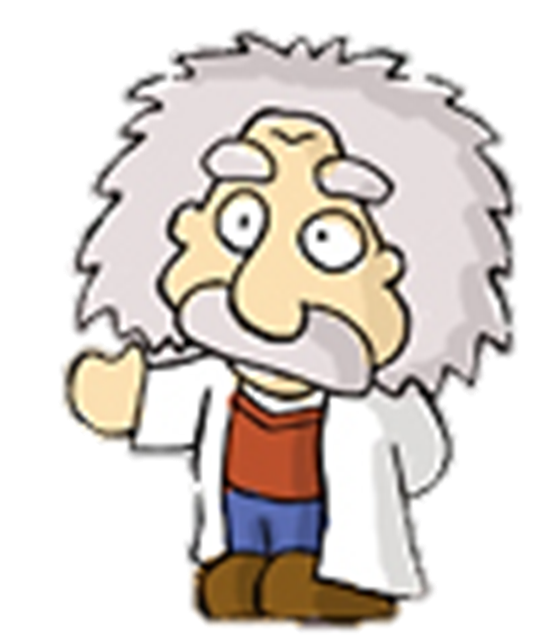 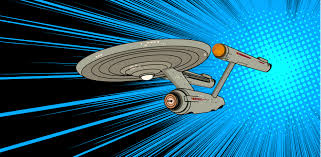 O que acontece se entrássemos em um buraco negro?
Perguntas Frequentes sobre Buracos negros
O que há dentro deles?
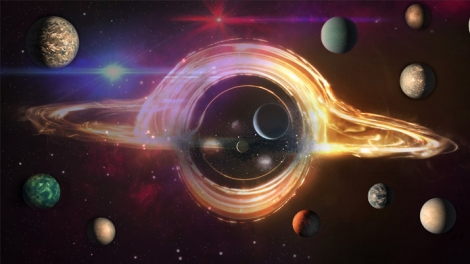 Qual Buraco Negro mais próximo da Terra?
Micro – quasar.
Na Constelação de Sagitário
Há 1600 anos - luz
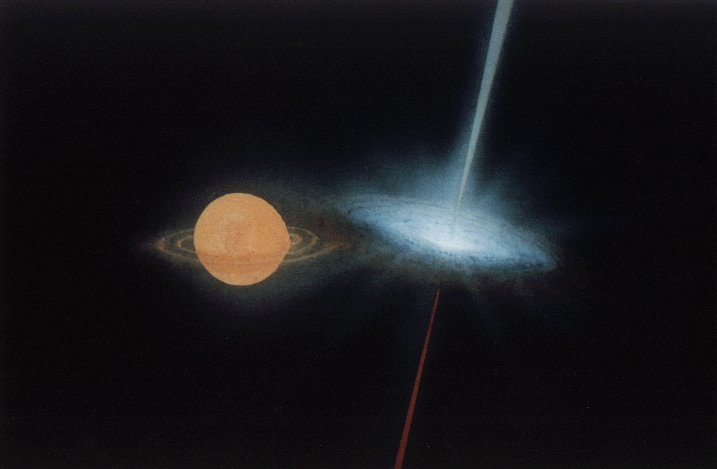 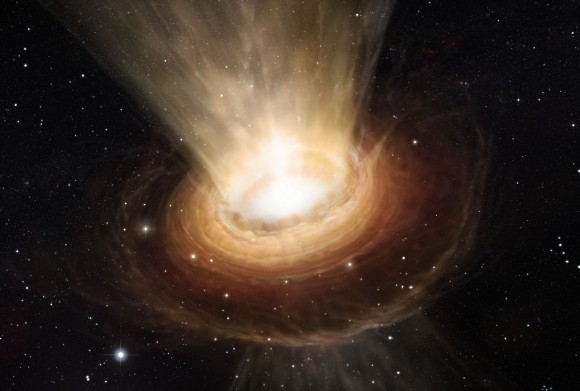 O que é um buraco branco?
O que é um buraco de minhoca?
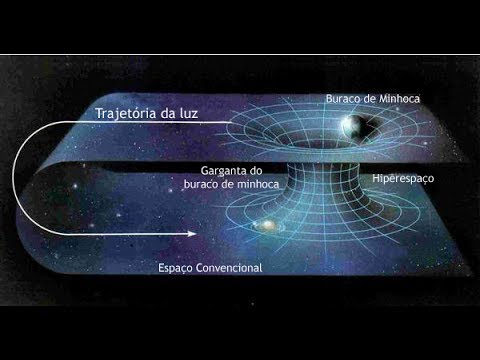 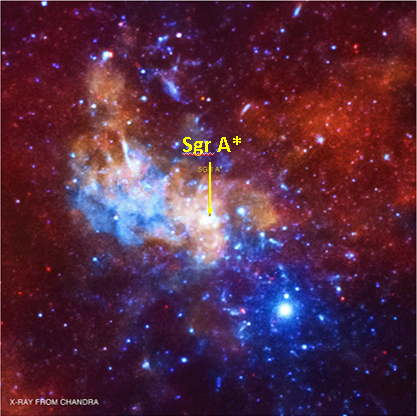 Há um buraco negro no centro da Via Láctea?
Temos fotos de um buraco negro?
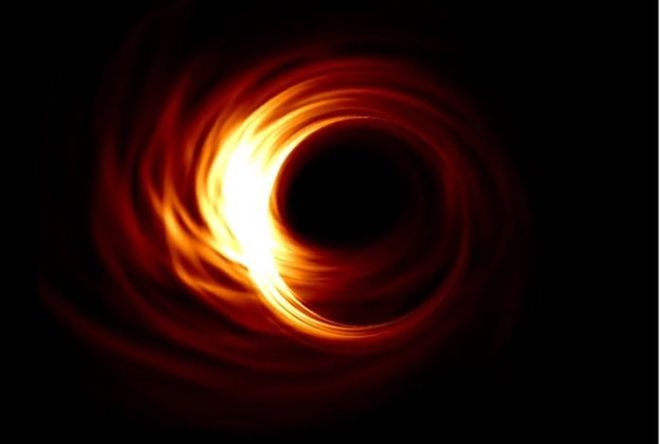 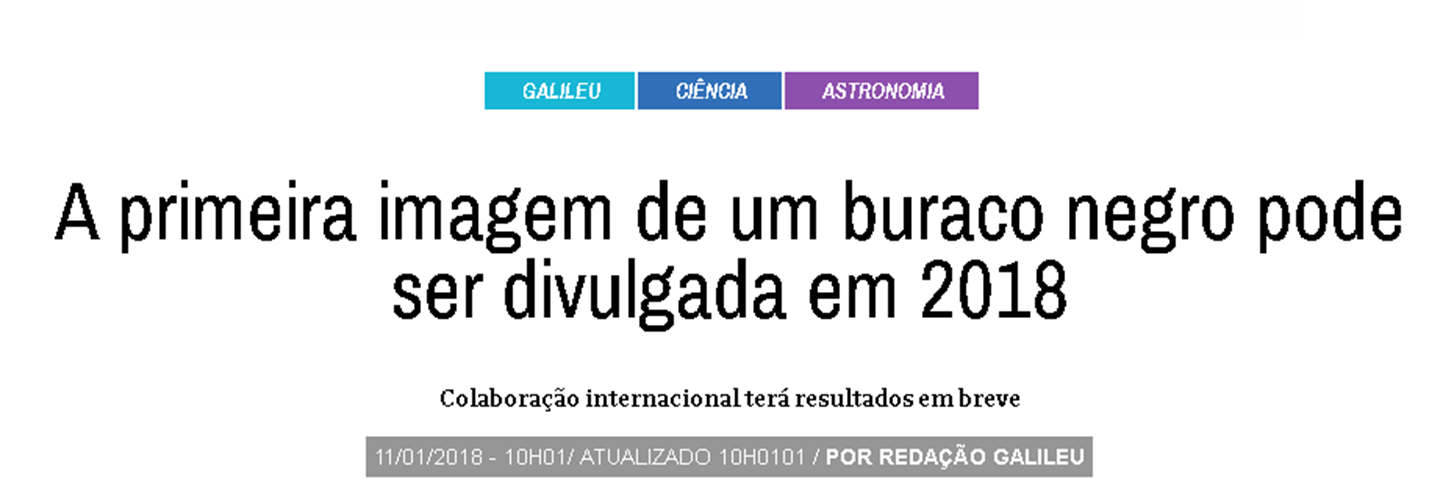 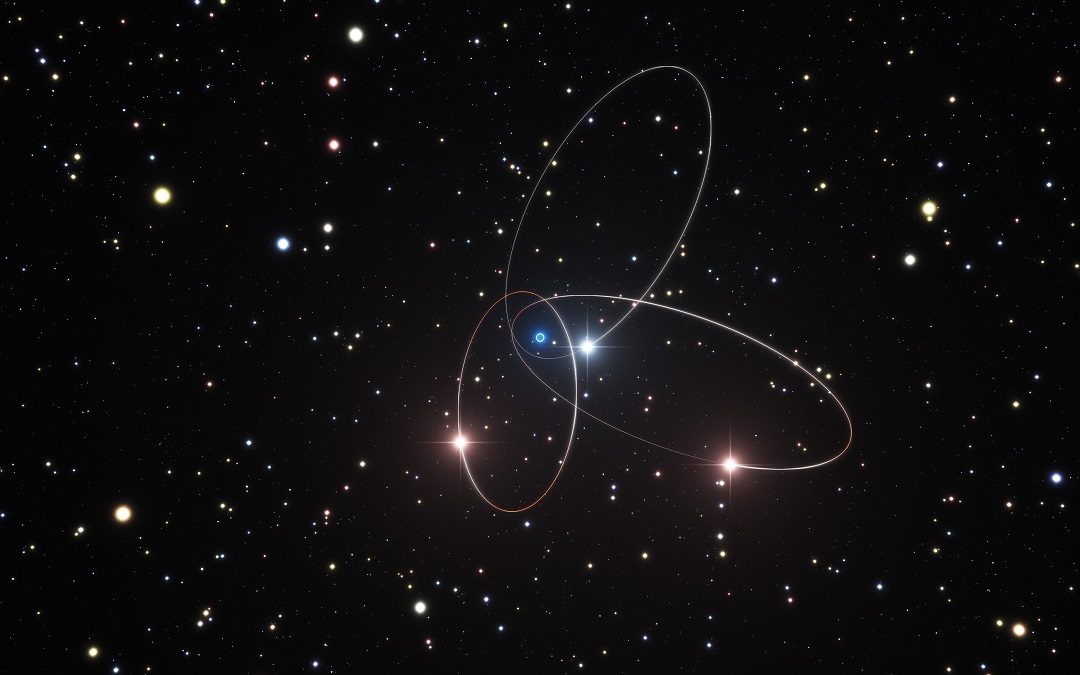 O que é a Radiação Hawking?
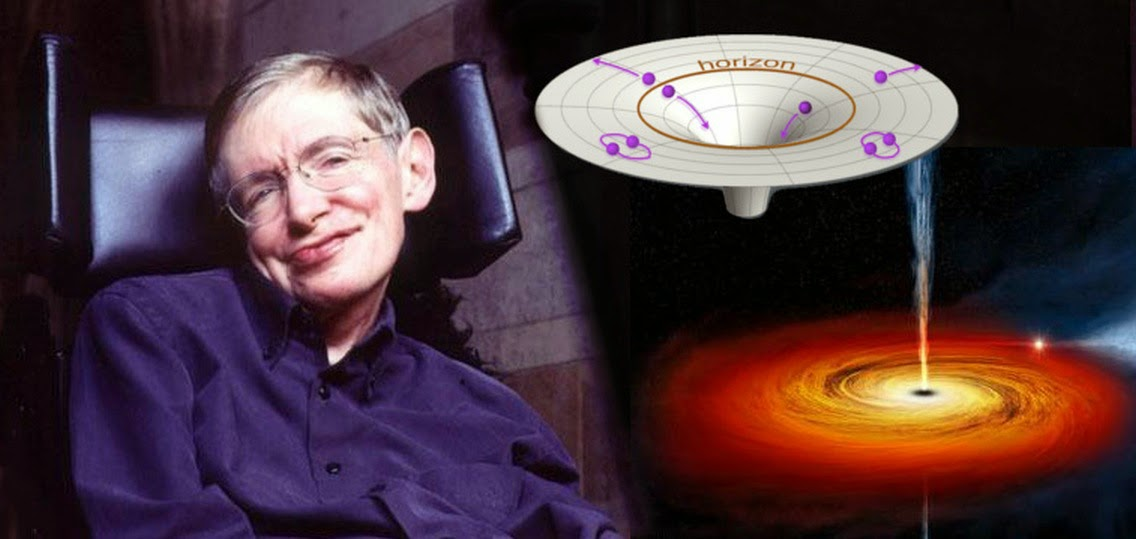 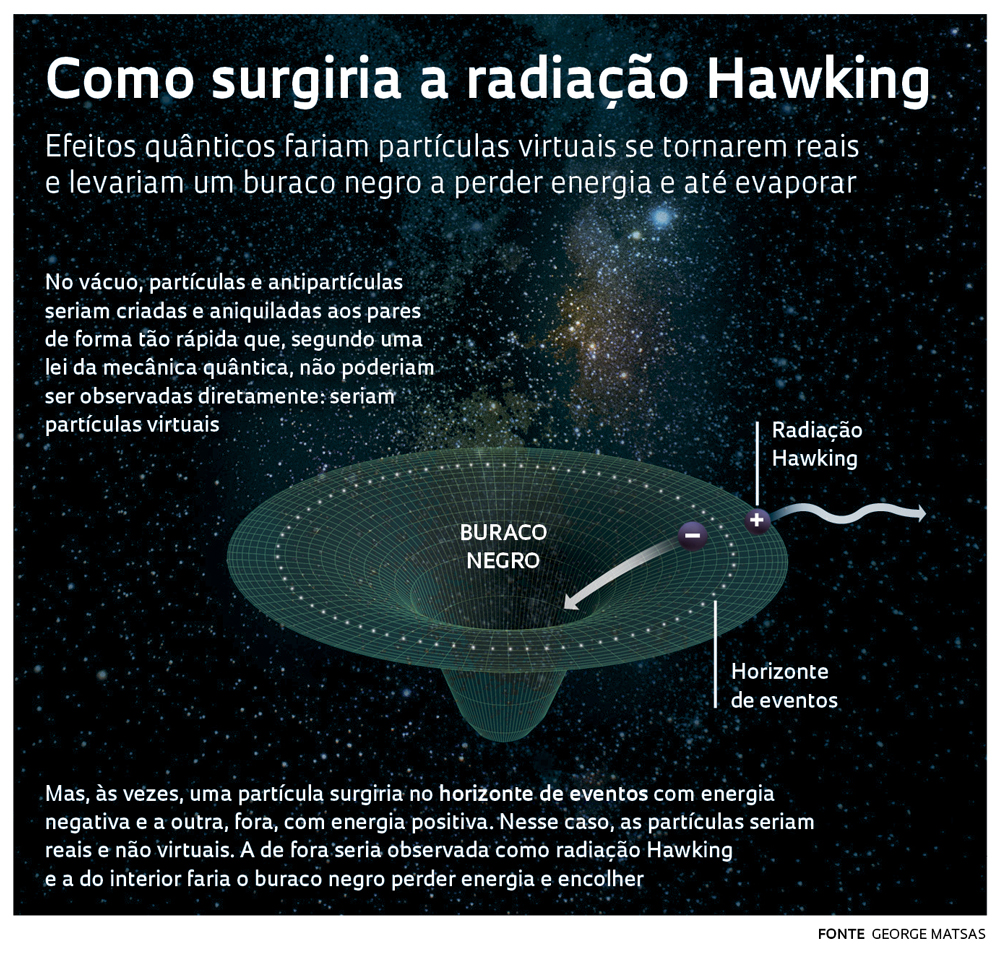 Perguntas?
Obrigado!
Referências
O livro de Ouro do Universo – Ronaldo R. F. Mourão
Introdução à Cosmologia – Ronaldo E. de Souza
O livro da Ciência – Globo Livros
Os Buracos Negros na Ciência Atual: um brevíssimo manual introdutório – J.E Horvath e P.S Custódio
Buracos Negros: rompendo o limite da ficção – D. Vanzella e G. Matsas.
Referências
https://super.abril.com.br/mundo-estranho/o-que-a-ciencia-ja-sabe-sobre-buracos-negros/

http://hubble.stsci.edu/explore_astronomy/black_holes/

https://imagine.gsfc.nasa.gov/science/objects/black_holes1.html

https://spaceplace.nasa.gov/black-holes/en/